«Качественное математическое образование
необходимо каждому для его успешной
жизни в современном обществе».
(из «Концепции развития математического
образования в Российской Федерации»)  



      
      Физико – математическое развитие             
           дошкольников
Муниципальное автономное дошкольное образовательное учреждение
                 Центр развития ребенка – детский сад №4 


Август 2015 года
«В дошкольном образовании должны быть созданы условия (прежде всего предметно-пространственная и информационная среда, образовательные ситуации, средства педагогической поддержки ребенка) для освоения воспитанниками форм деятельности, первичных математических представлений и образов, 
используемых в жизни»
Актуальность проблемы раннего обучения дошкольников математике и физике  обусловлена  целым рядом причин: 
обилием информации, 
повышением внимания к компьютеризации, 
желанием сделать процесс обучения более интенсивным; 
       В школе учебные дисциплины математика и физика очень не просты, и дети зачастую испытывают разного рода затруднения при освоении школьной программы. Возможно, одной из основных причин подобных трудностей является отсутствие интереса к физике и математике как к предмету.
Под ранним физико – математическим развитием дошкольников понимаются качественные изменения в познавательной деятельности ребенка, которые происходят в результате формирования элементарных физико - математических представлений и связанных с ними логических операций.
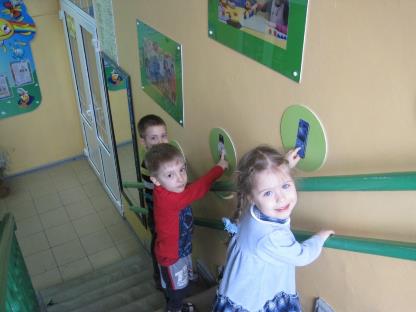 Развивающая среда 
на лестнице
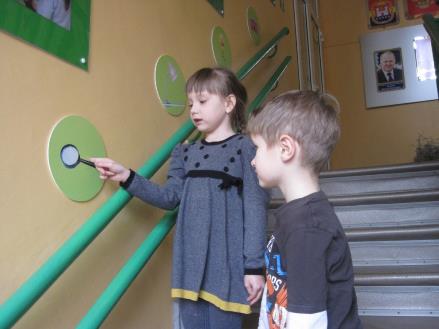 Для успешного решения задачи раннего физико – математического развития используется способ  погружения детей в соответствующую физико-математическую среду.
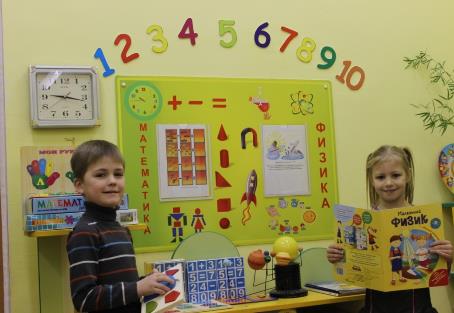 Развивающая среда 
в группах
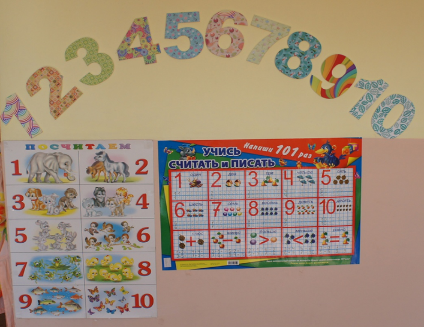 физико – математические уголки, числовые фризы
Игра
 «Юный физик»
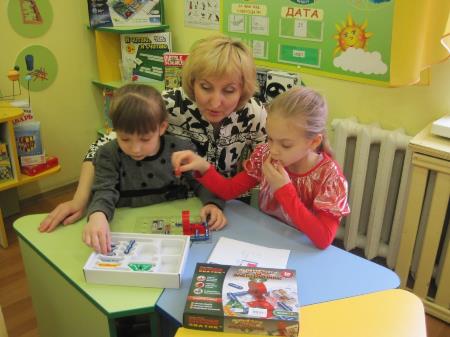 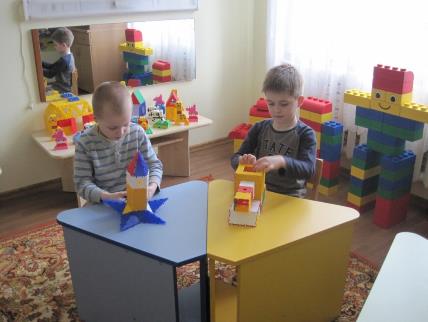 Игры  с ТИКО - конструктором
Игры нового поколения:
«Альтернативные источники энергии»,
«Физика в действии», электронный      конструктор «Знаток»
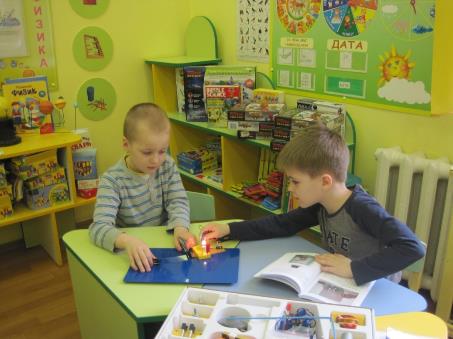 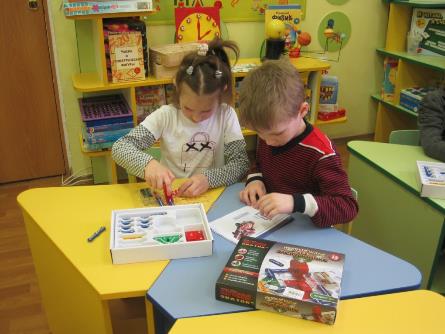 «Умный робот»,
«Мыльные пузыри», 
«Веселый счет»
Игра по математике «Тактильные ладошки»
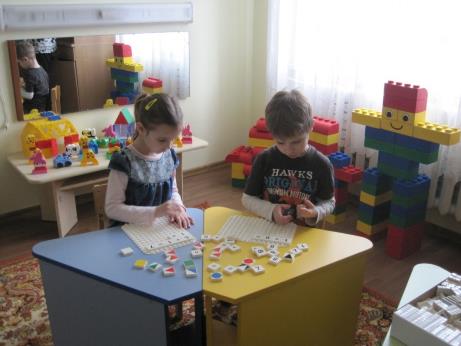 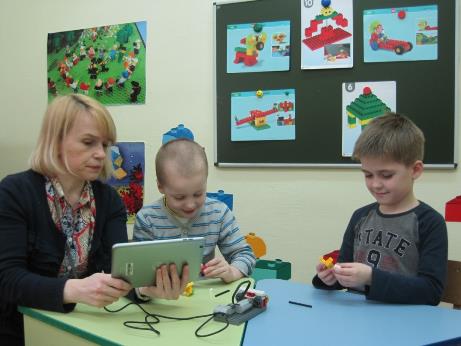 «Робототехника»
Выполнение заданий 
на ноутбуках
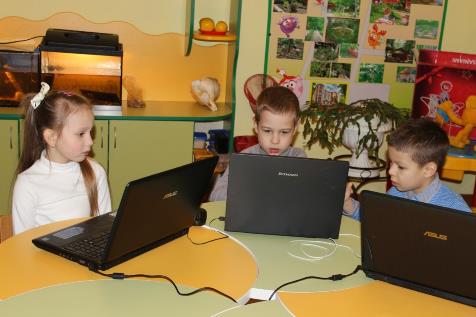 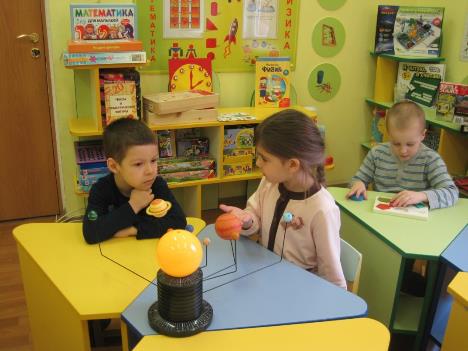 Действующая модель Солнечной системы
ЛЕГО - комната
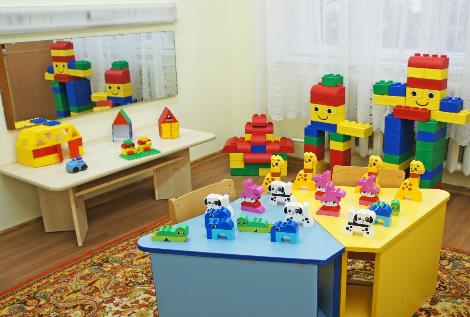 Конструкторы
ЛЕГО и ДУПЛО
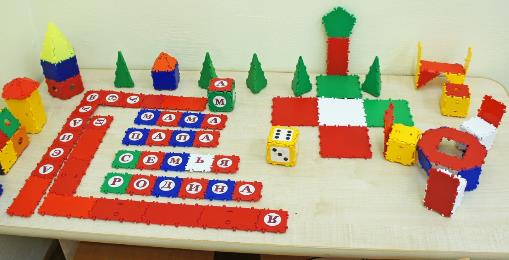 Конструктор ТИКО
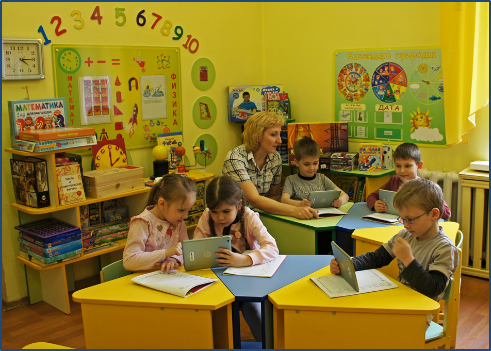 ЛЕГО – КОМНАТА
Работа с планшетами
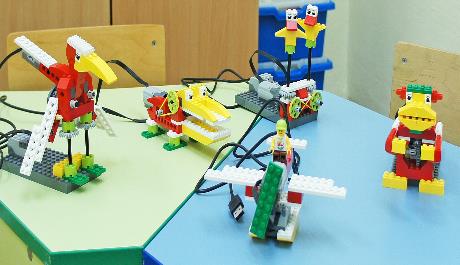 Конструкторы «WeDo» для занятий «Робототехникой» 
(сборка простых роботов).
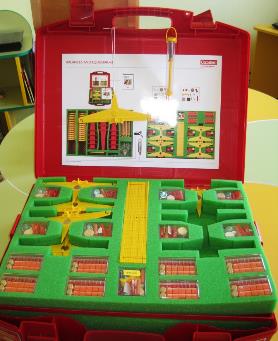 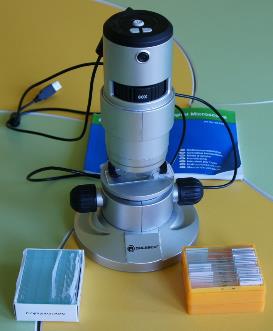 Лабораторное 
оборудование
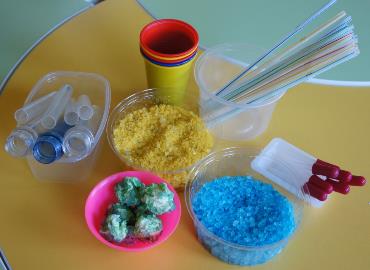 В лаборатории детского сада имеется мультимедийная доска, мультимедийный проектор, электронный микроскоп, лаборатория «Меры веса».
Дети в игровой занимательной форме познают законы физики  и информатики
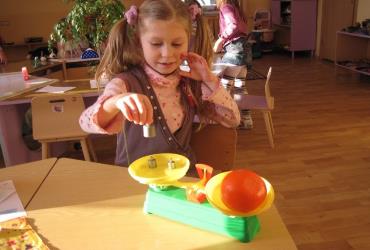 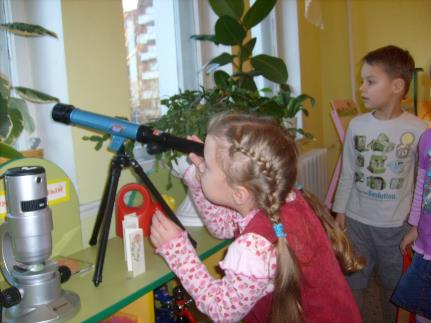 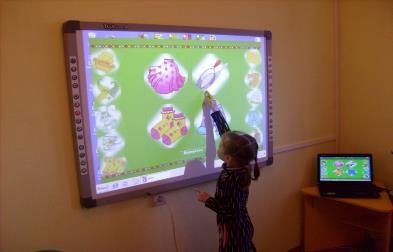 Программа по физико-математическому развитию для детей с 2 до 7 лет
развитие у детей интереса к раннему изучению физики и математики в дошкольном возрасте
Учебно-тематический план для средней группы
Перечень мероприятий программы для средней группы
Изучение математики и физики в  группе раннего возраста (с 2 до 3 лет)
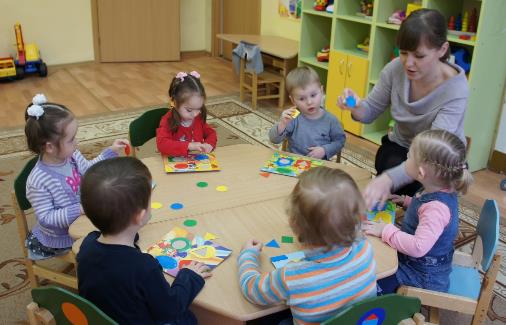 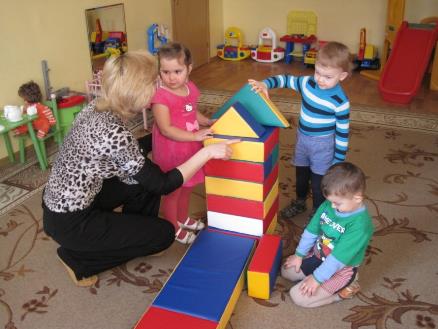 У самых маленьких детей, интерес к математике мы прививаем непроизвольно:
1.знакомим их с сенсорными эталонами: цвет, геометрические фигуры, понятиями много - мало, большой - маленький), 
2.учим малышей ориентироваться в пространстве групповой комнаты, на участке детского сада, 
3.знания по физике дети получают также непроизвольно: узнают   «солнечных зайчиков», как дует ветер, тает снег, идет дождь.
Изучение математики и физики во 2 младшей группе (с 3 до 4 лет)
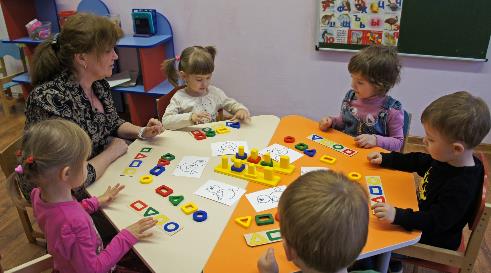 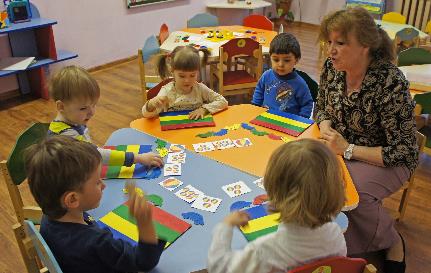 Во второй младшей группе закрепляем имеющиеся знания у детей и усложняем задачи развития математического и физического развития. Освоение задач осуществляется в активных практических действиях  сравнения, упорядочивания, обобщения, распределения. 
знакомство с геометрическими телами: шар, цилиндр, куб, 
дети учатся группировать предметы по двум – трем свойствам: форме, размеру, обобщают по признакам. 
во время прогулок дети узнают, что такое роса, откуда туман,  получают ответы на вопросы: от чего дождь, из чего состоят облака и тучи, чем отличаются части суток, почему одна часть суток светлее, другая – темнее.
Изучение математики и физики в средней группе (с 4 до 5 лет)
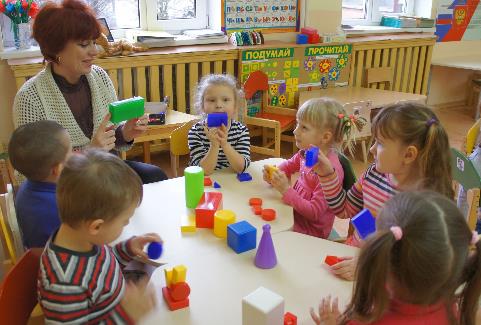 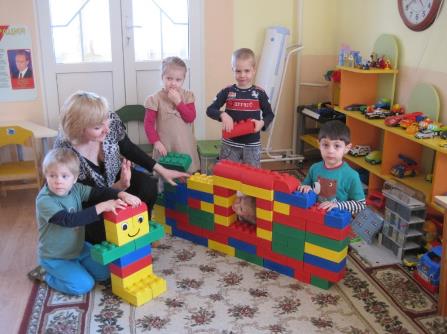 Дети средней группы осваивают умение пользоваться схематическими изображениями, используют новые знаки – символы. 
осваивают практическое деление целого на части, соизмерение величин, 
у них формируется умение, ориентироваться в числах, увеличивать и уменьшать, создавать группы предметов по сходным признакам.  
3. педагог помогает детям выявлять 
    свойства воды, воздуха, снега.
Изучение математики и физики в подготовительной группе (с 6 до 7 лет)
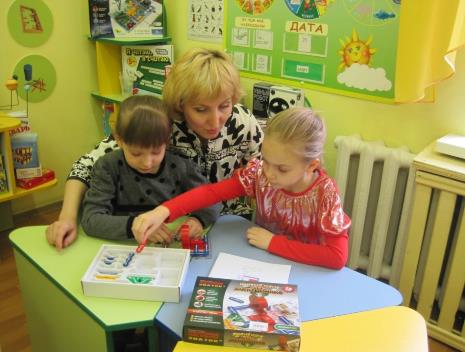 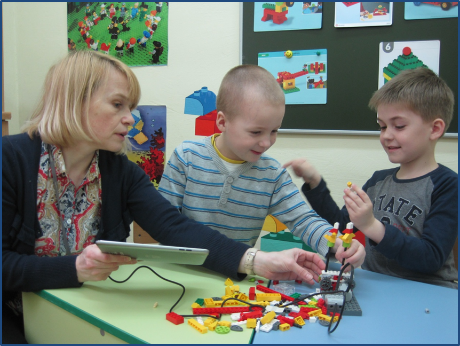 Освоение задач математического развития детей  старшего возраста осуществляется в организованных видах детской деятельности (в детских проектах, развивающих и образовательных ситуациях, развлечениях, досугах), а так же в свободной  самостоятельной деятельности детей.   
при помощи опытов, наблюдений, исследований дети знакомятся со сложными физическими явлениями и свойствами предметов,  такими, как например, инерция, скольжение, давление, магнетизм.            
Дети знакомятся с проявлениями механической энергии: движением автомобиля, работой подъемного крана, действием пружины, полетом самолета, узнают, что гроза – проявление электричества в природе, видят радугу после дождя, находят ответы на вопросы, почему дует ветер, почему взлетает воздушный змей, почему летит ракета.
Ожидаемый результат
Ожидаемый результат
Для родителей:
Ожидаемый результат
Активизация участия родителей в развитии познавательной деятельности дошкольников.
В школу придет выпускник  детского сада, у которого сформированы целевые ориентиры: проявляющий любознательность, интересующийся причинно – следственными связями, с пытливым умом, обладающий элементарными представлениями в области математики и физики, со сформированными предпосылками к учебной 
деятельности.
Благодарю 
за внимание!
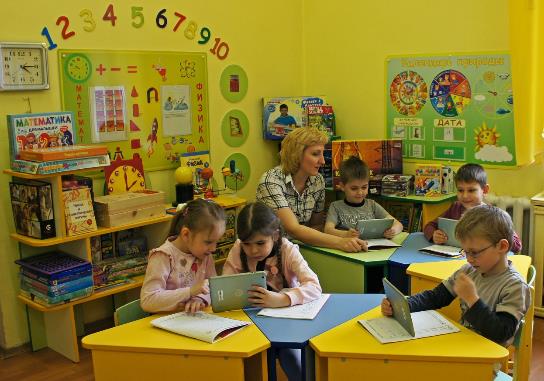